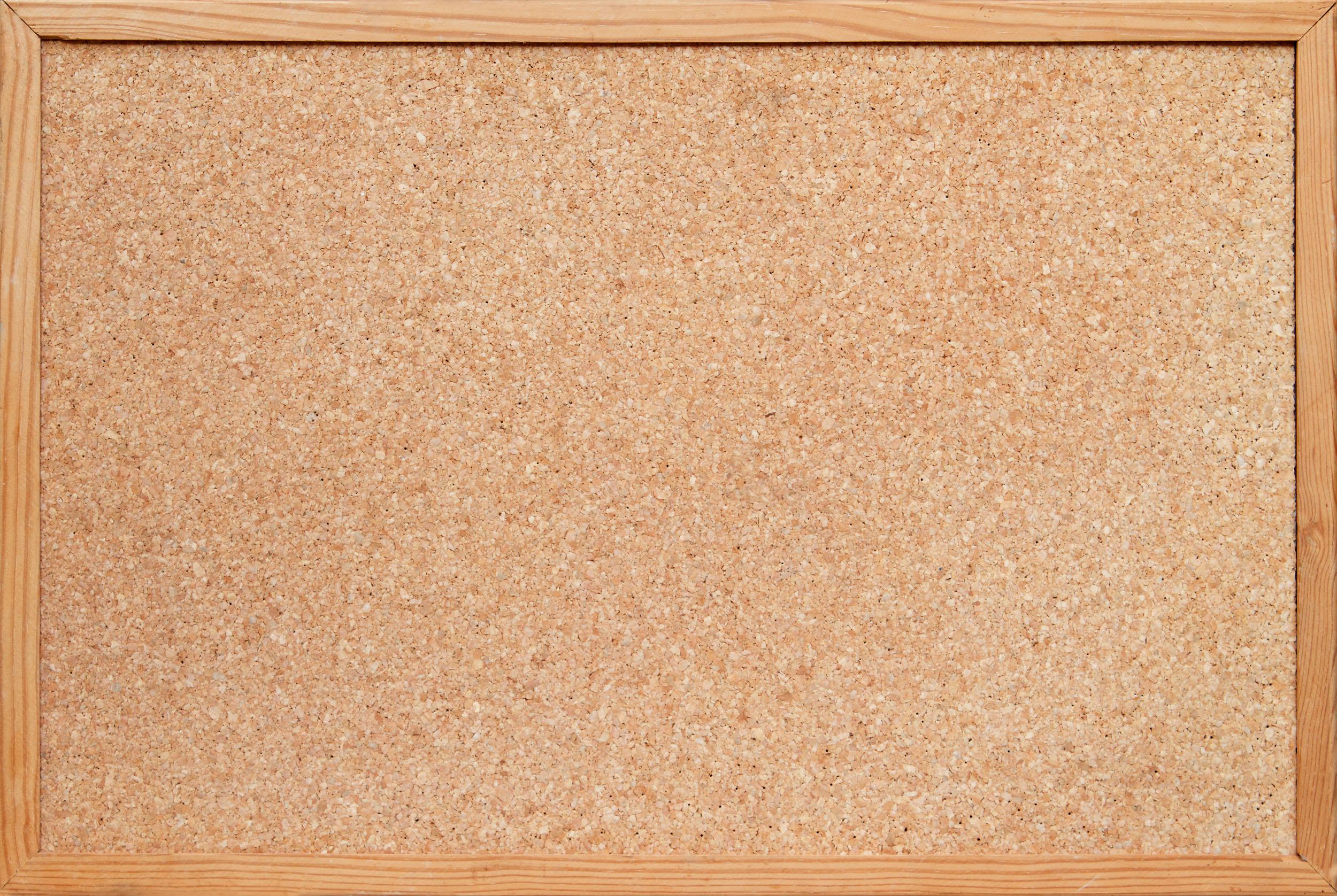 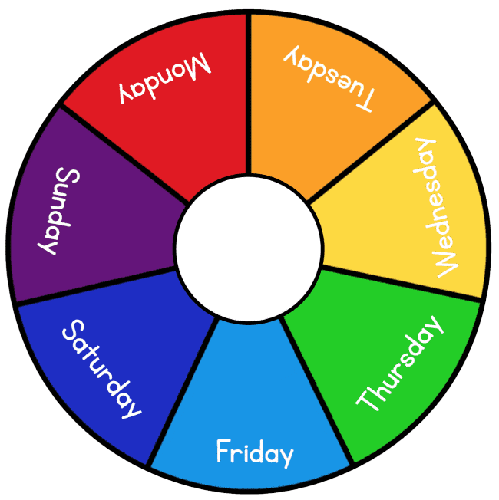 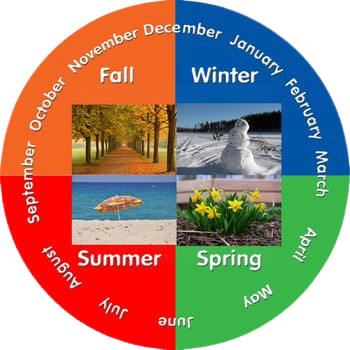 today
March 2022
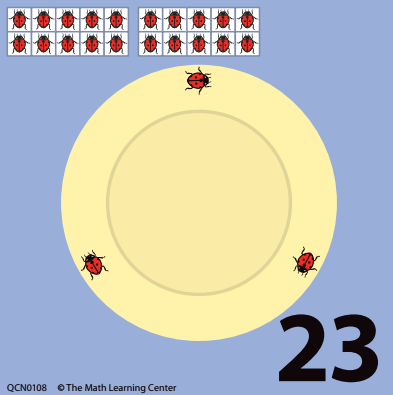 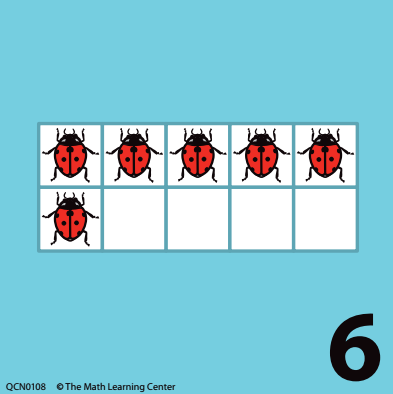 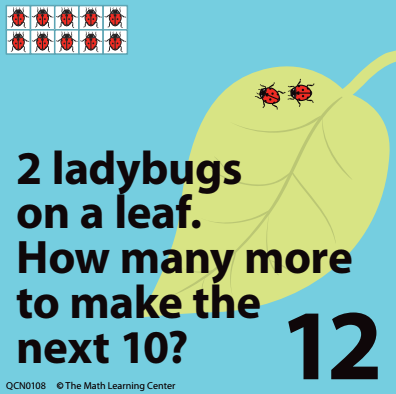 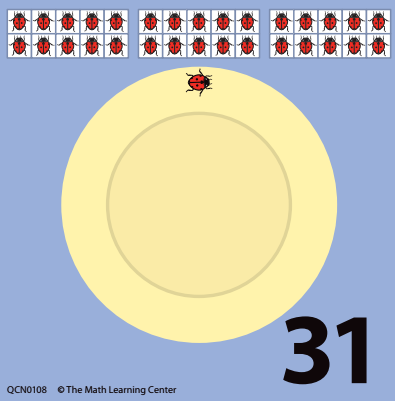 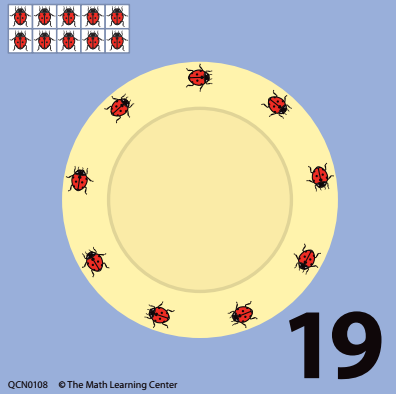 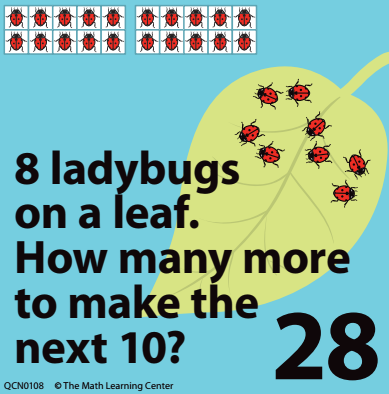 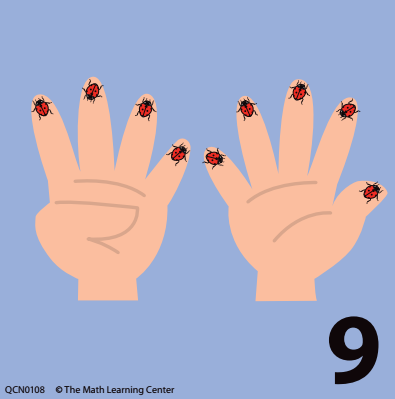 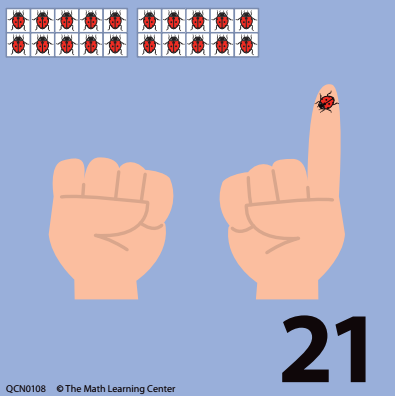 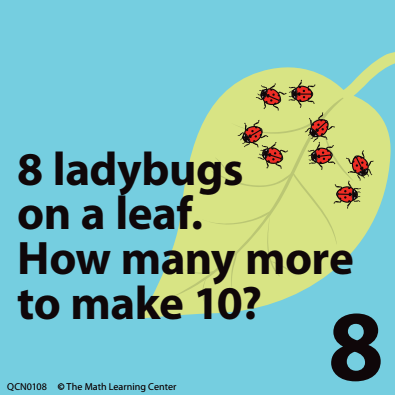 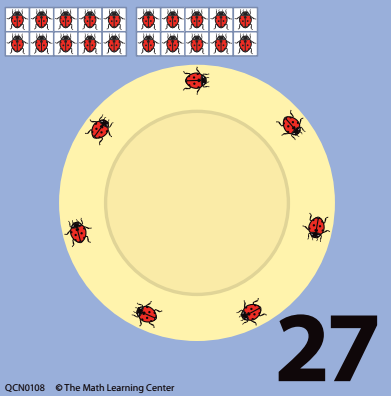 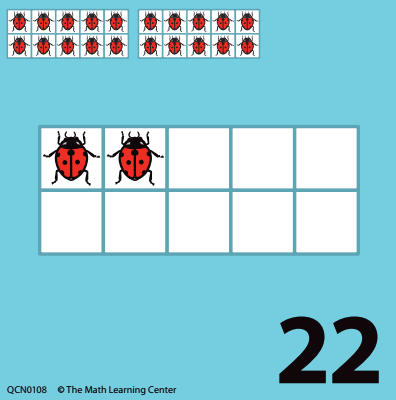 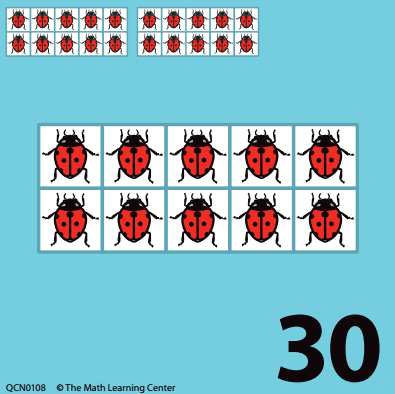 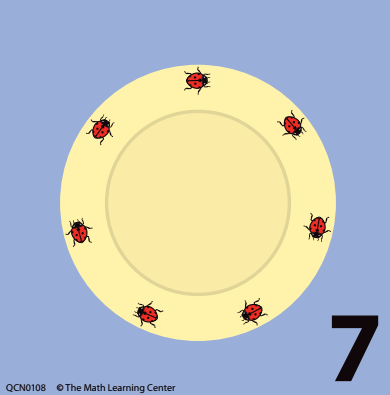 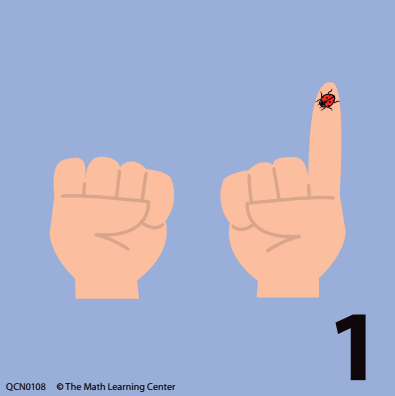 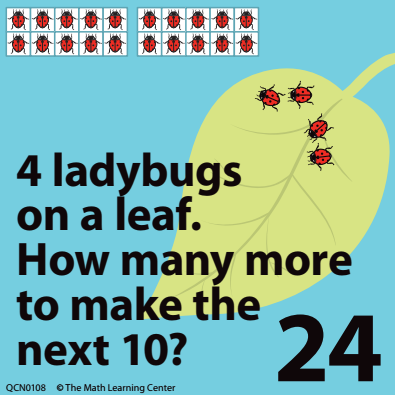 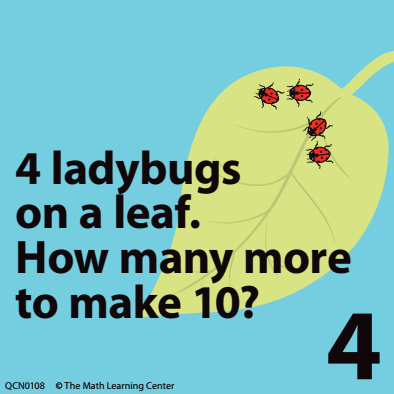 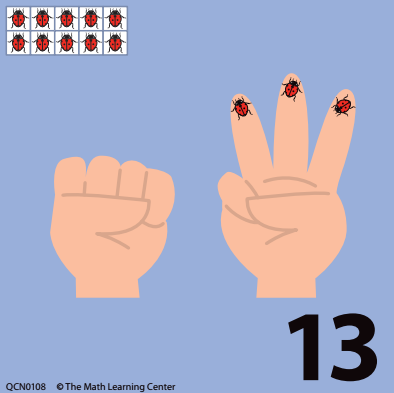 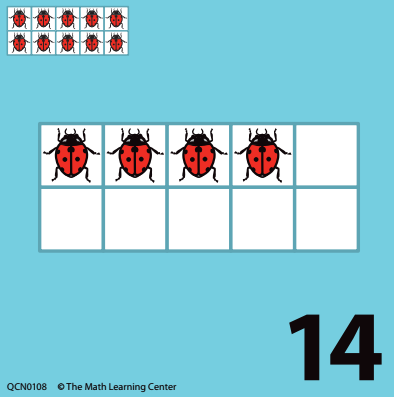 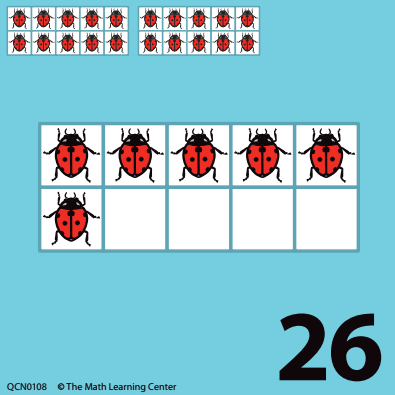 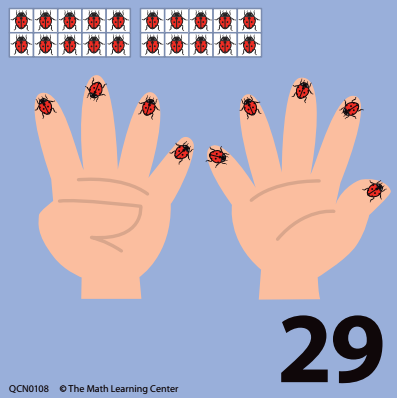 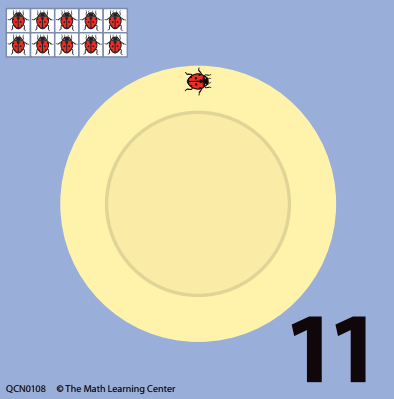 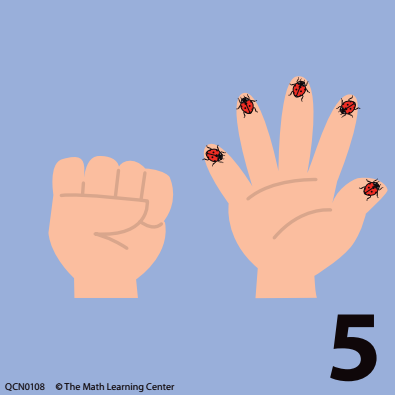 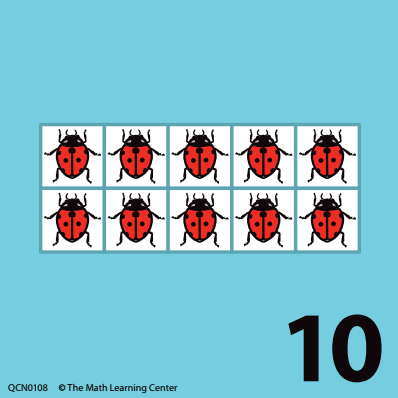 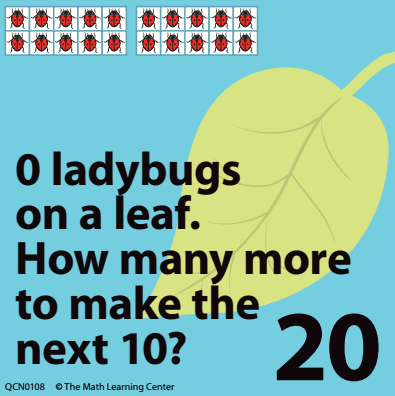 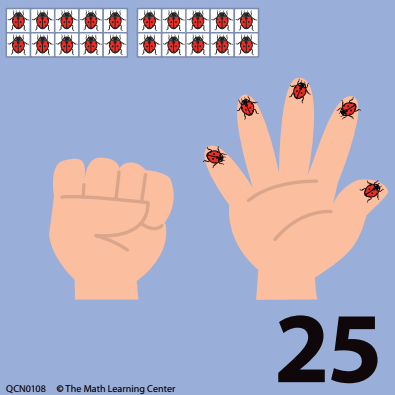 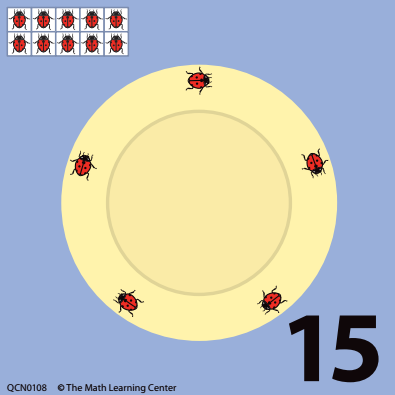 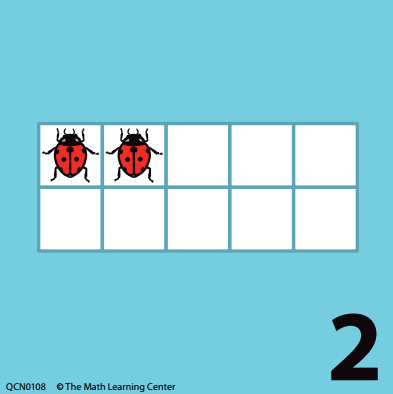 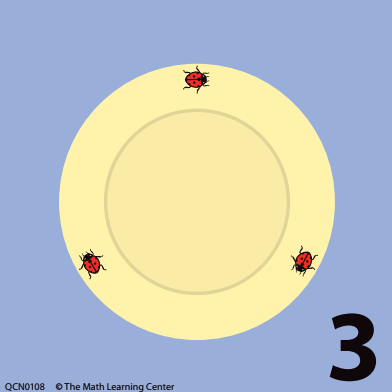 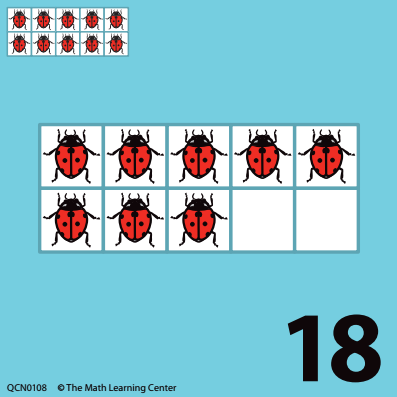 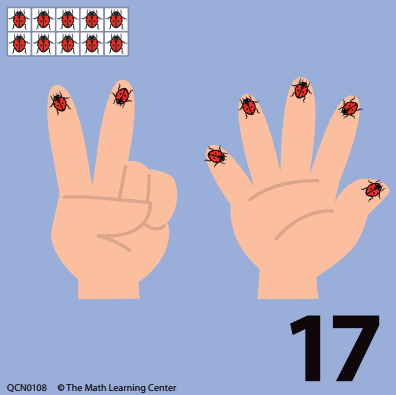 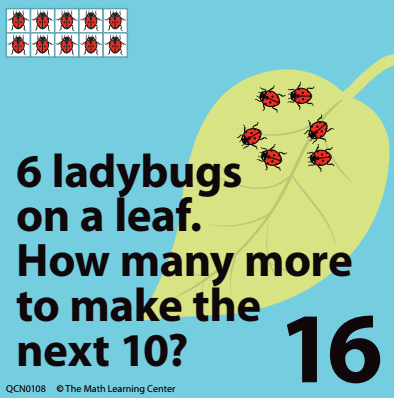 Click here to pull calendar pieces
Calendar Grid Observations
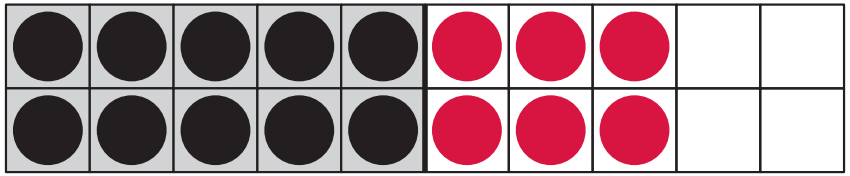 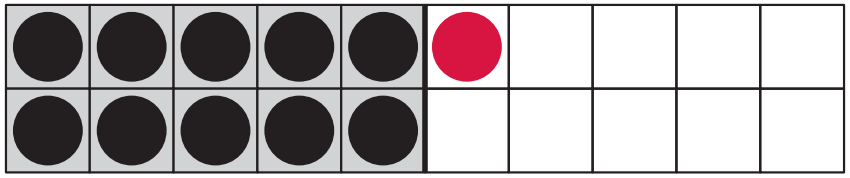 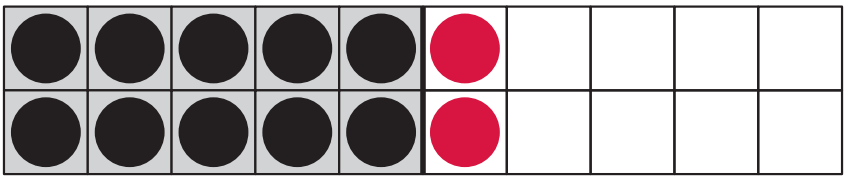 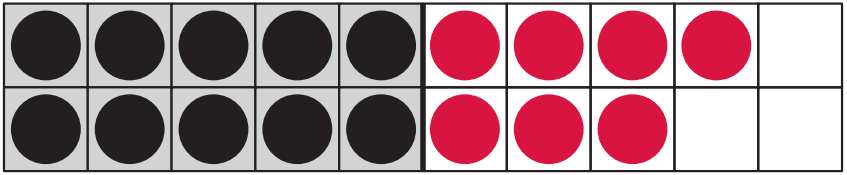 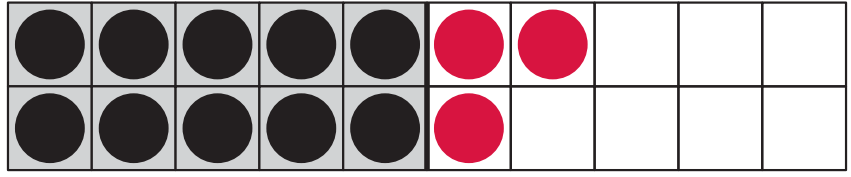 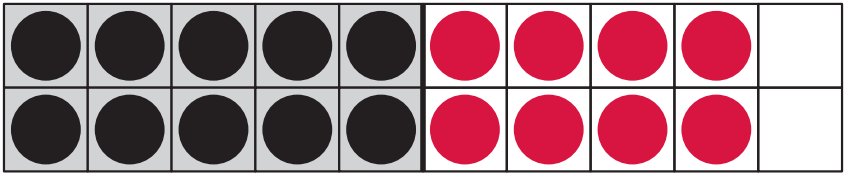 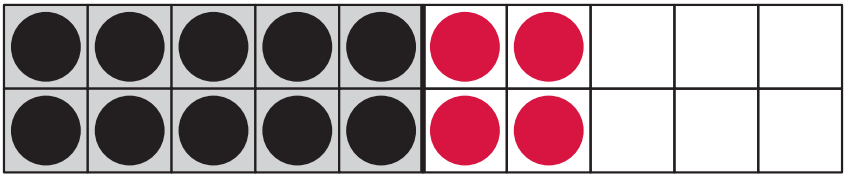 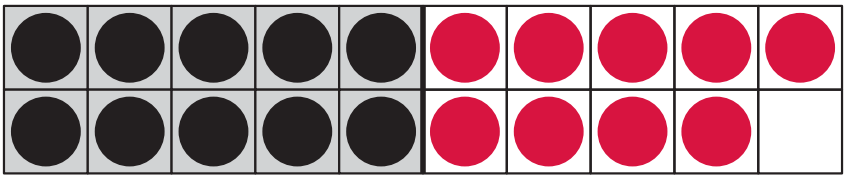 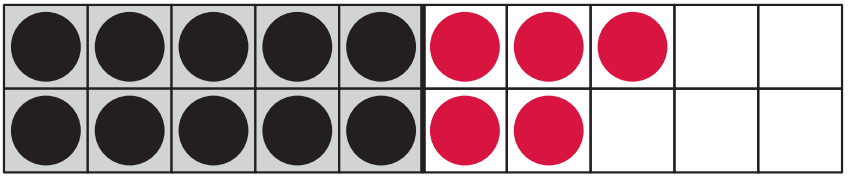 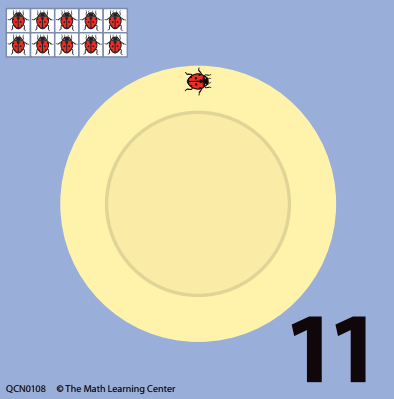 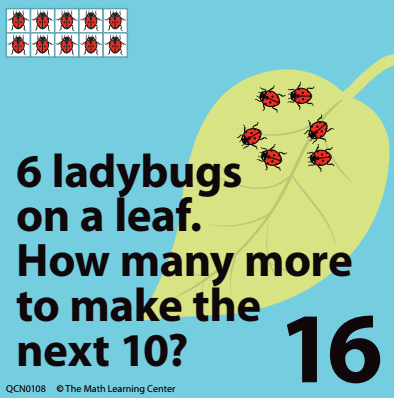 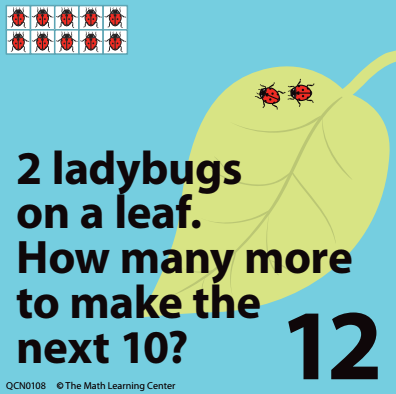 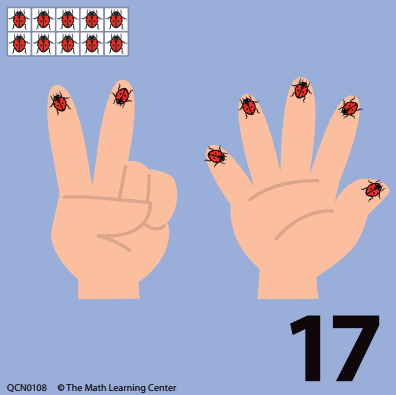 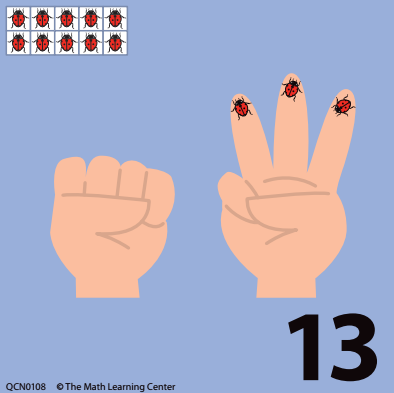 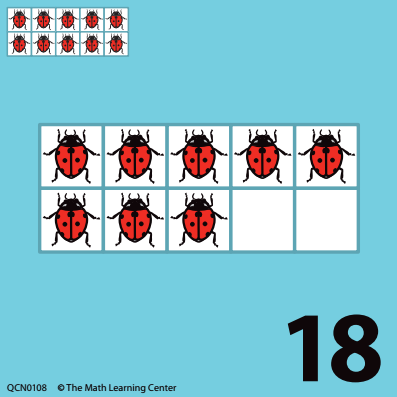 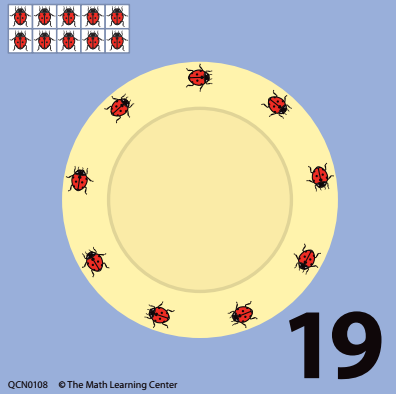 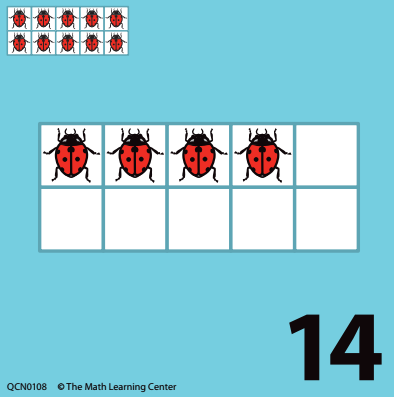 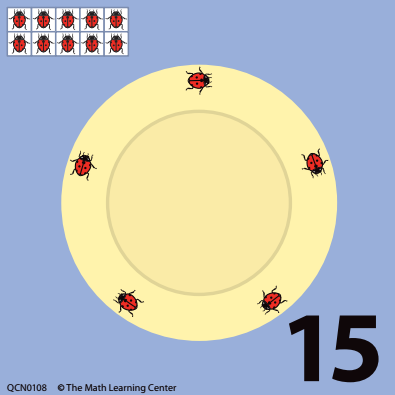 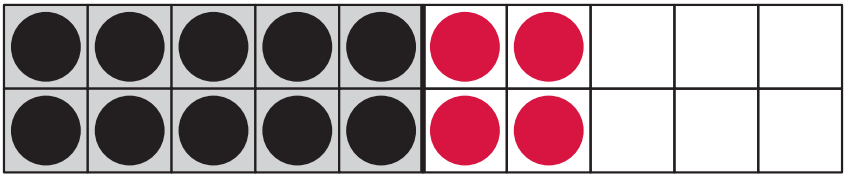 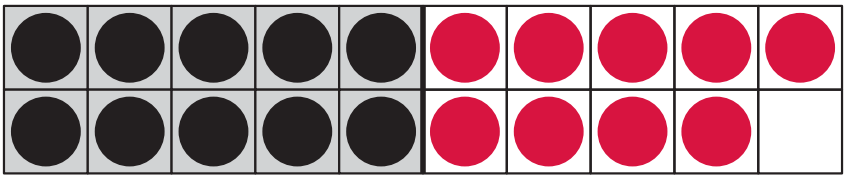 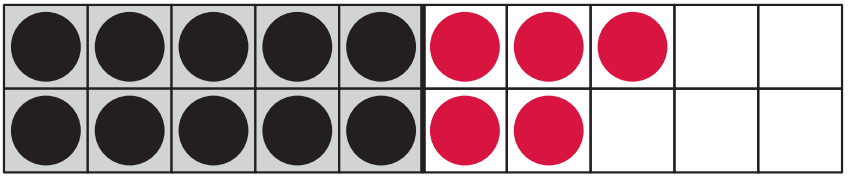 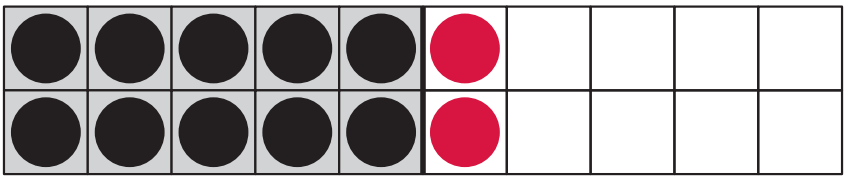 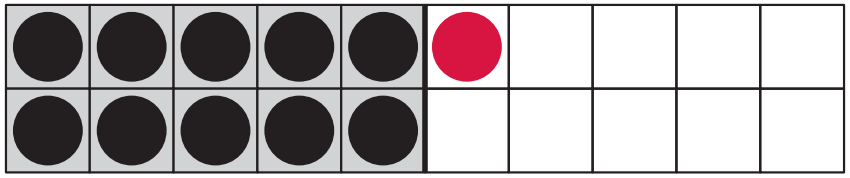 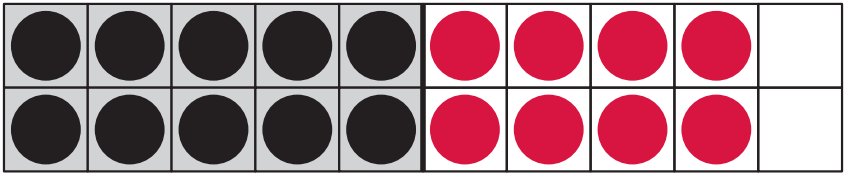 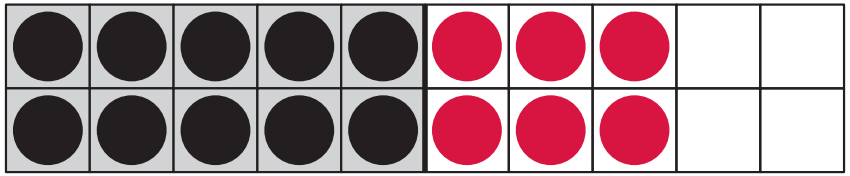 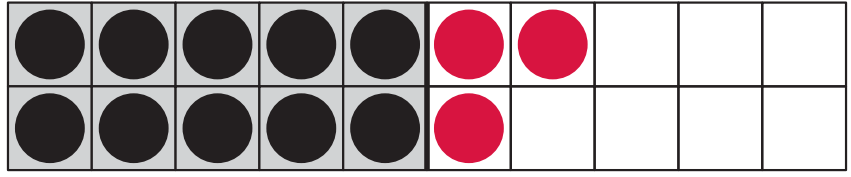 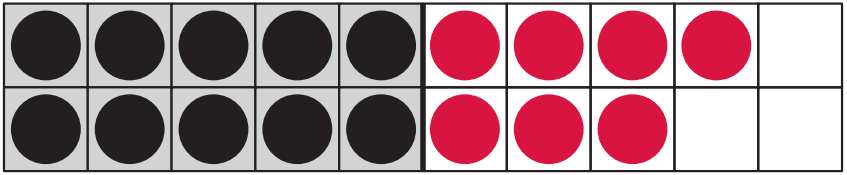 [Speaker Notes: Calendar Grid, Activity 4: Ten & Some More Match Game (days 14, 16)]
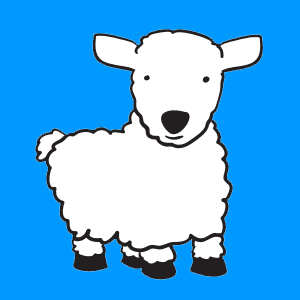 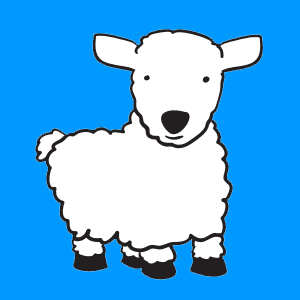 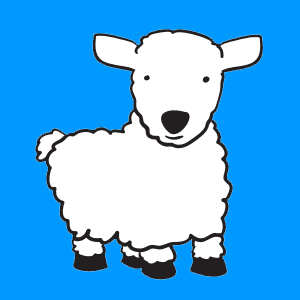 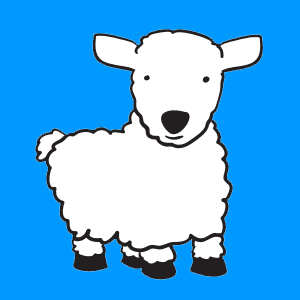 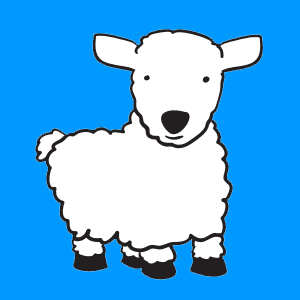 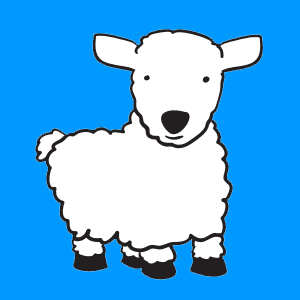 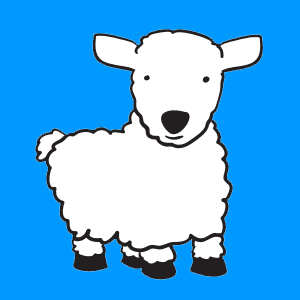 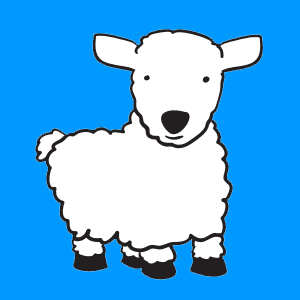 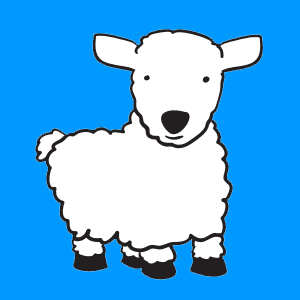 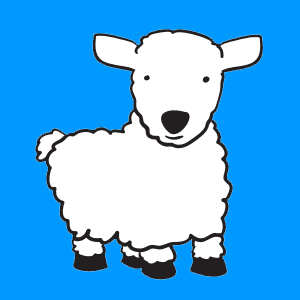 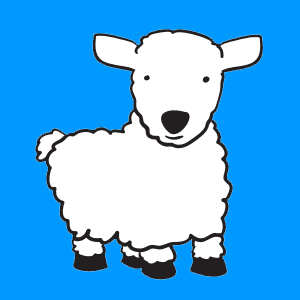 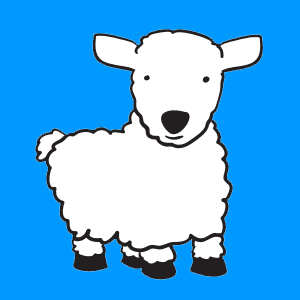 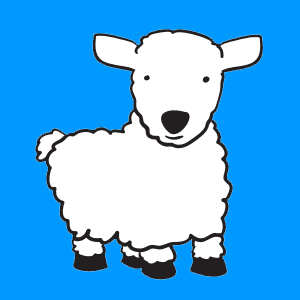 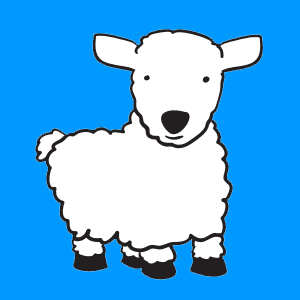 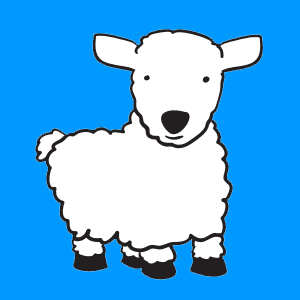 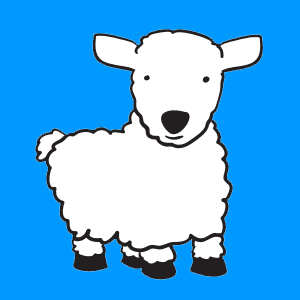 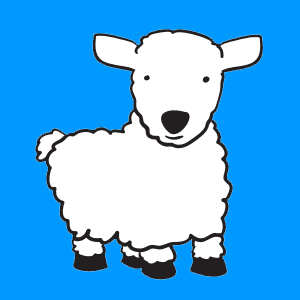 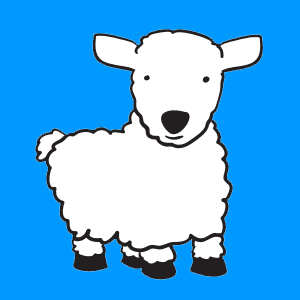 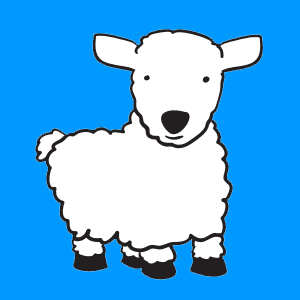 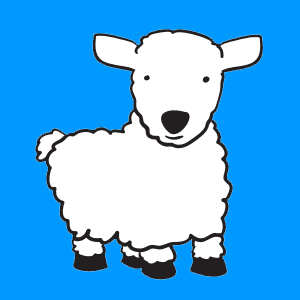 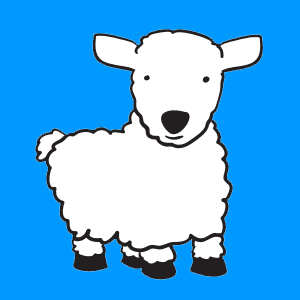 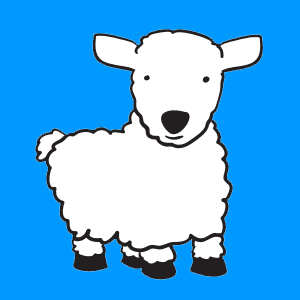 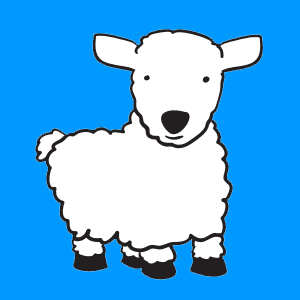 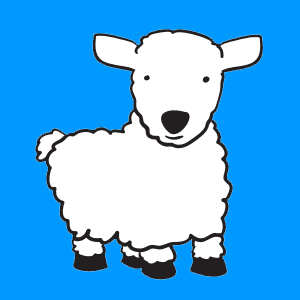 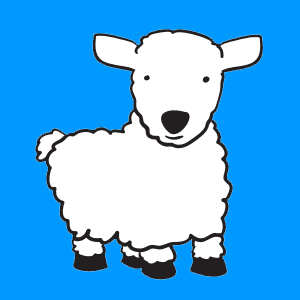 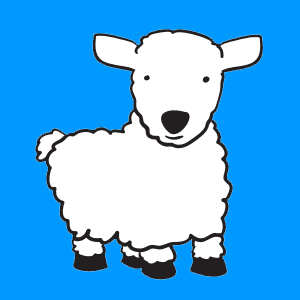 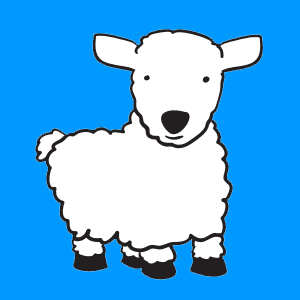 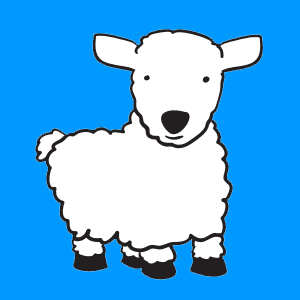 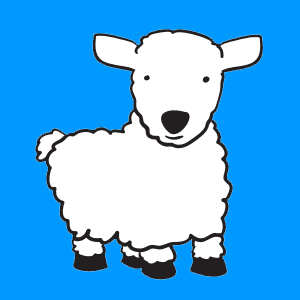 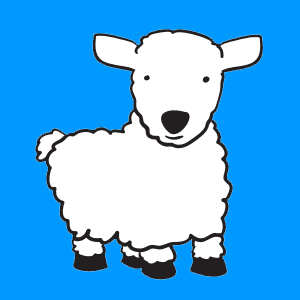 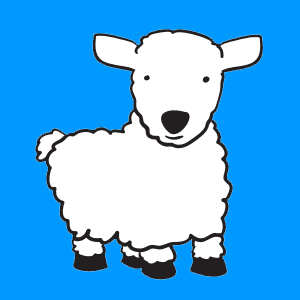 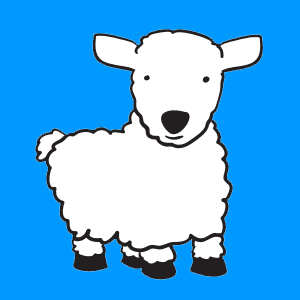 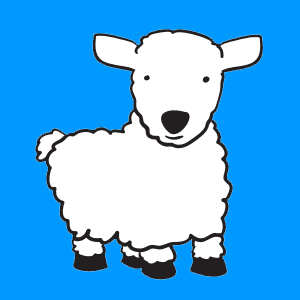 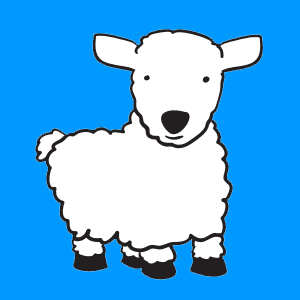 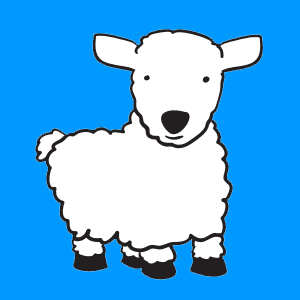 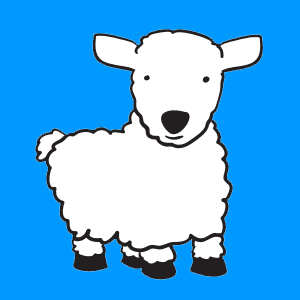 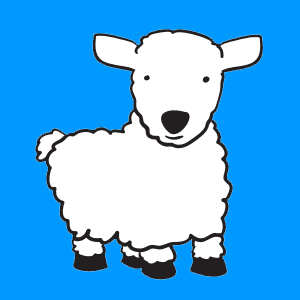 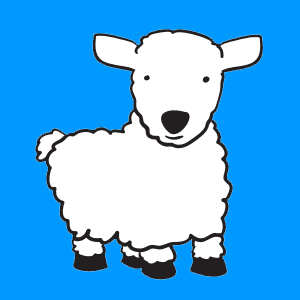 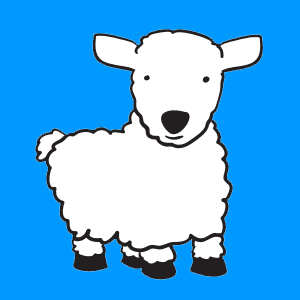 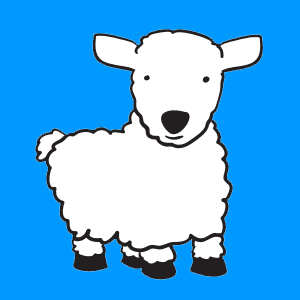 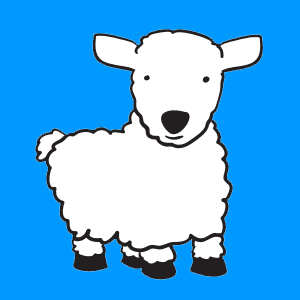 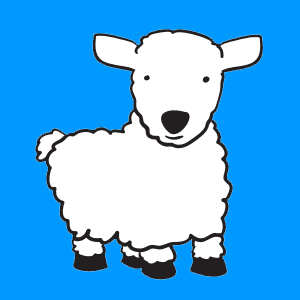 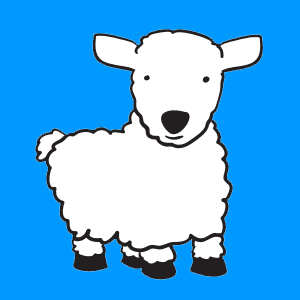 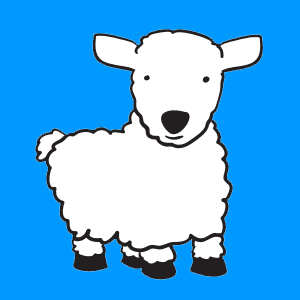 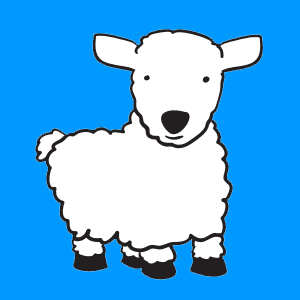 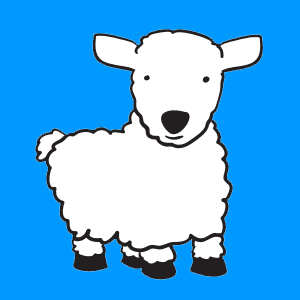 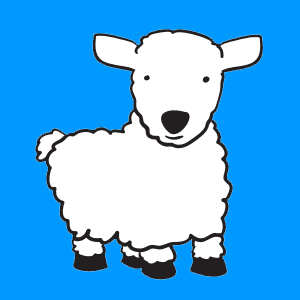 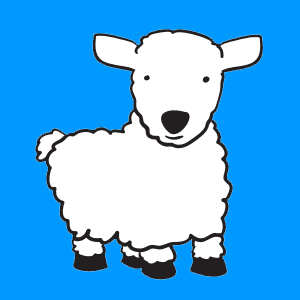 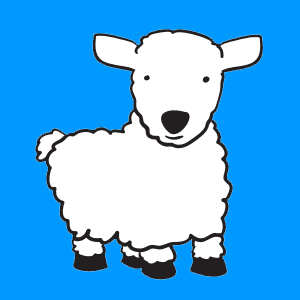 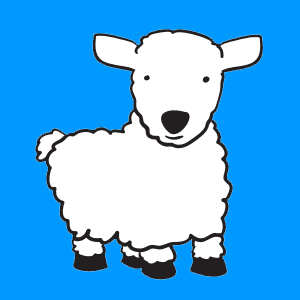 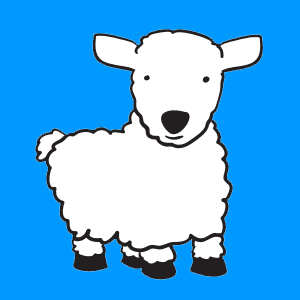 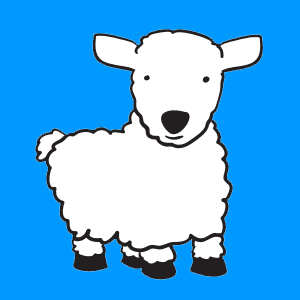 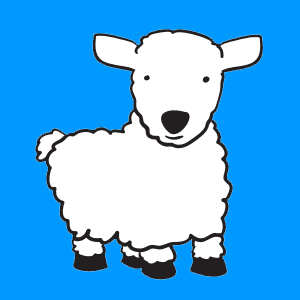 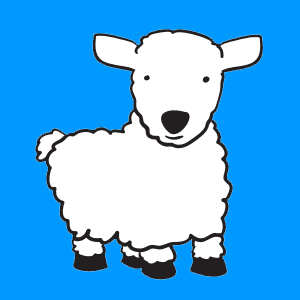 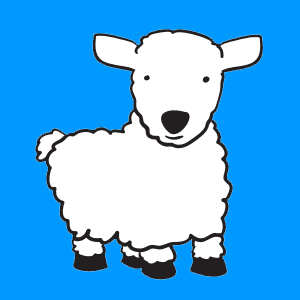 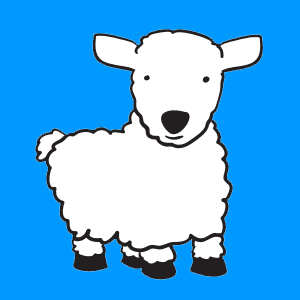 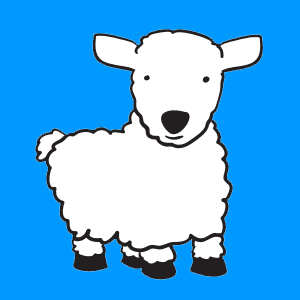 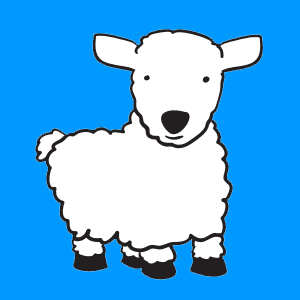 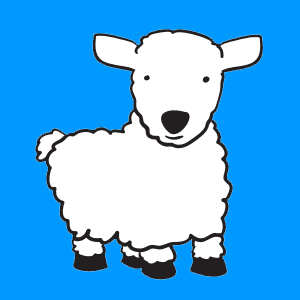 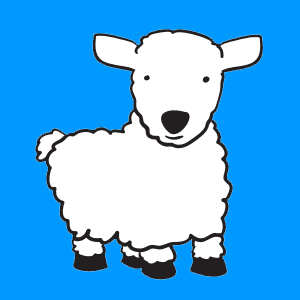 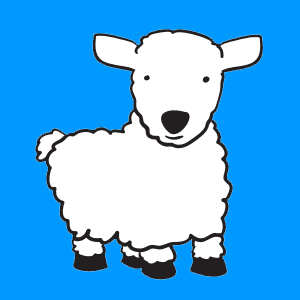 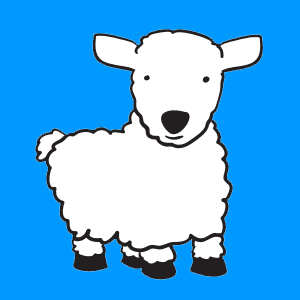 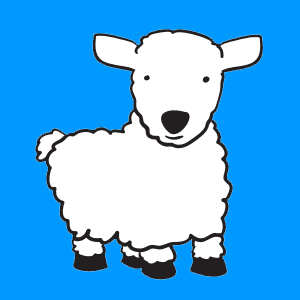 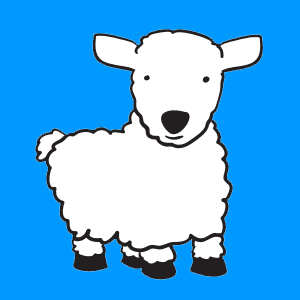 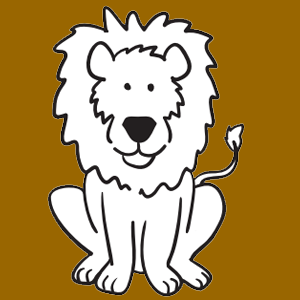 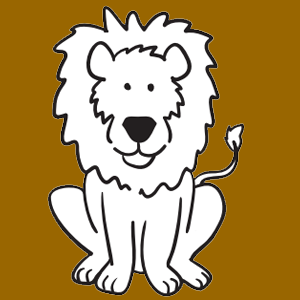 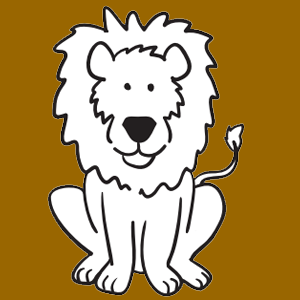 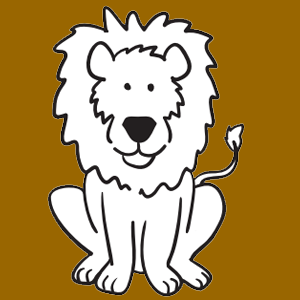 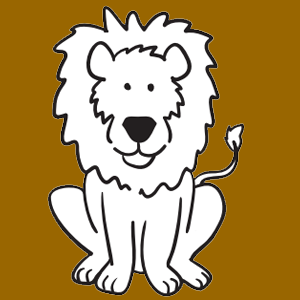 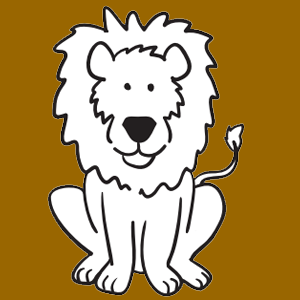 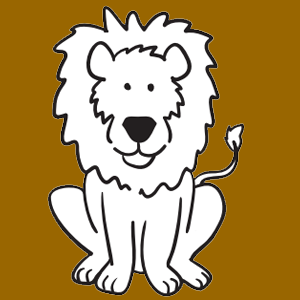 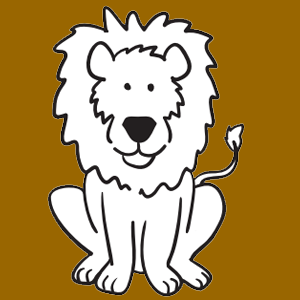 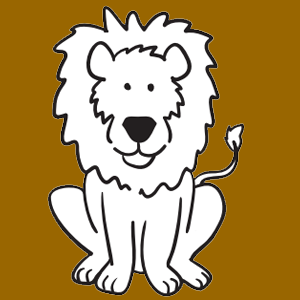 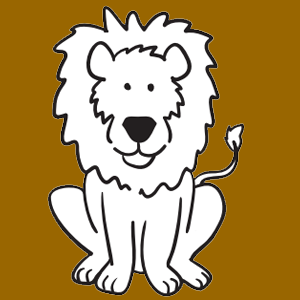 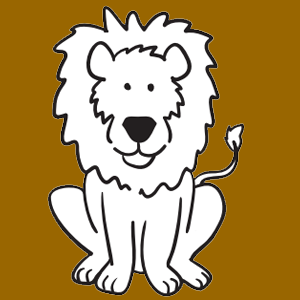 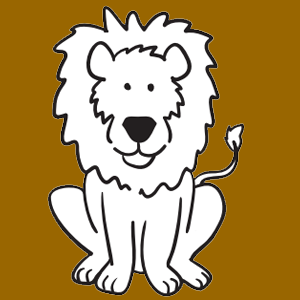 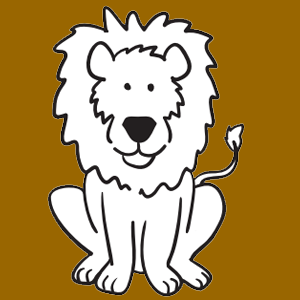 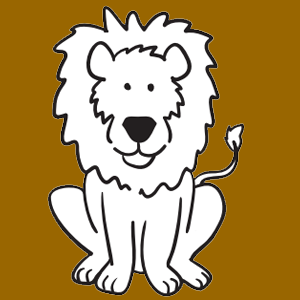 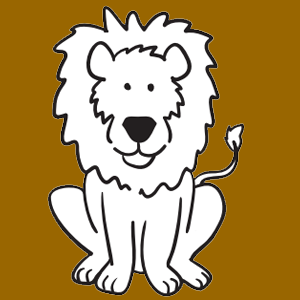 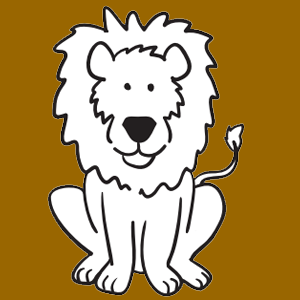 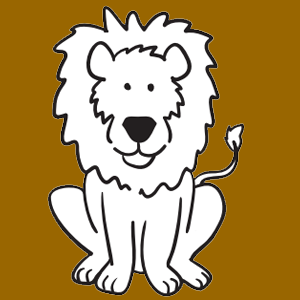 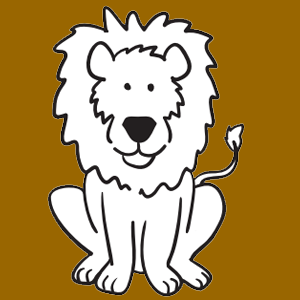 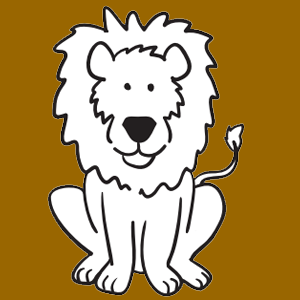 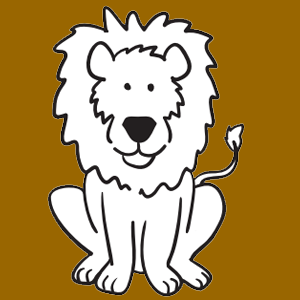 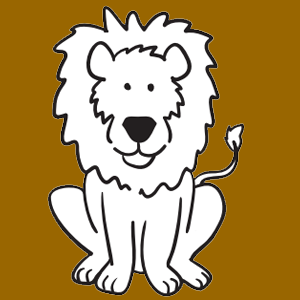 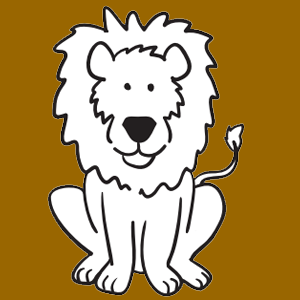 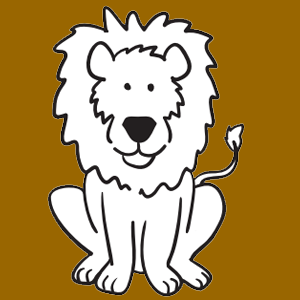 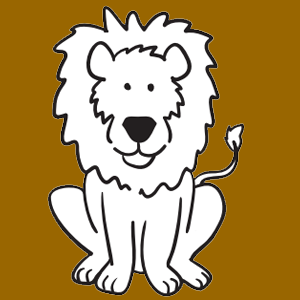 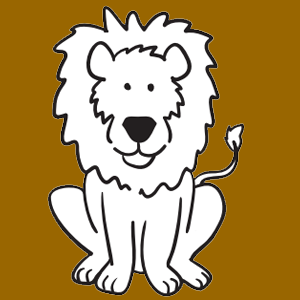 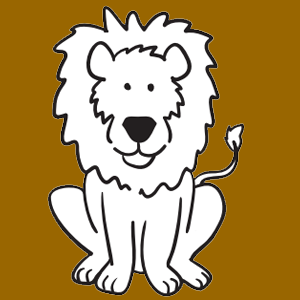 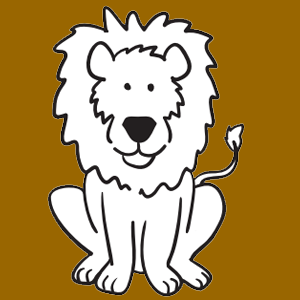 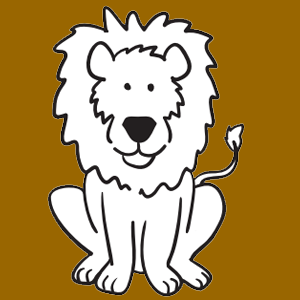 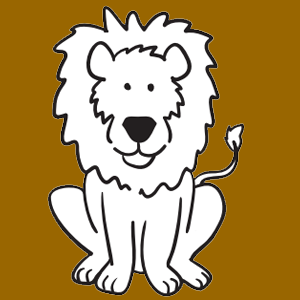 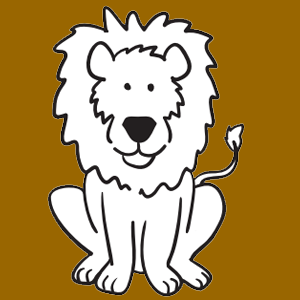 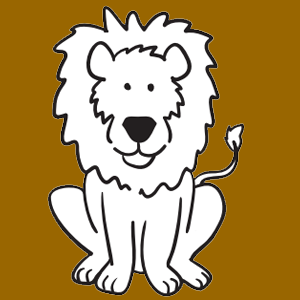 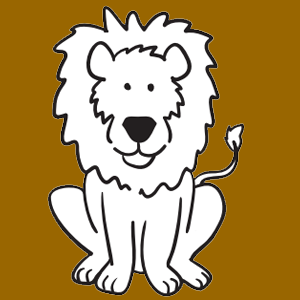 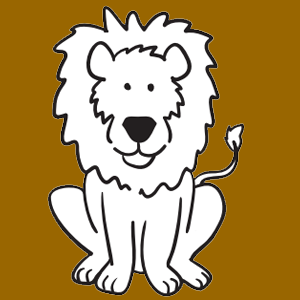 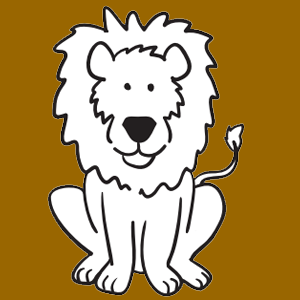 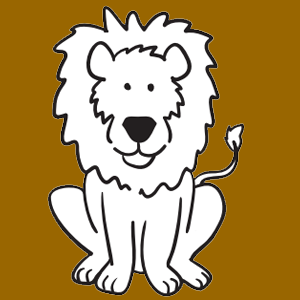 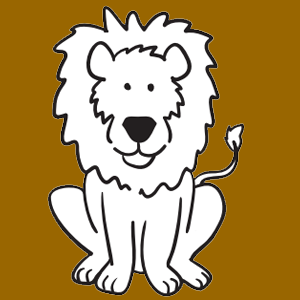 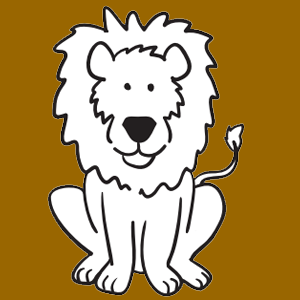 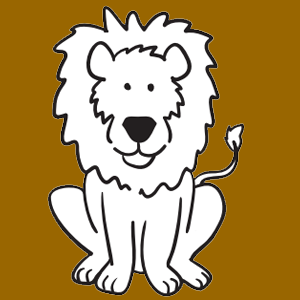 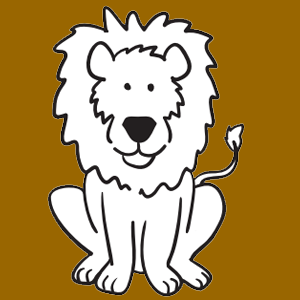 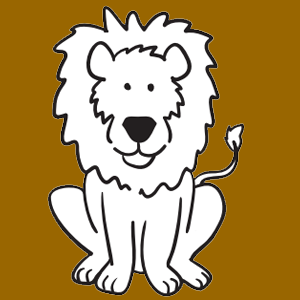 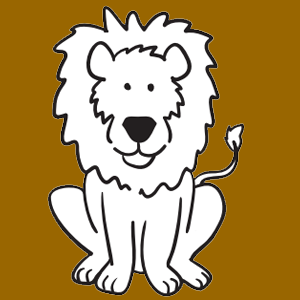 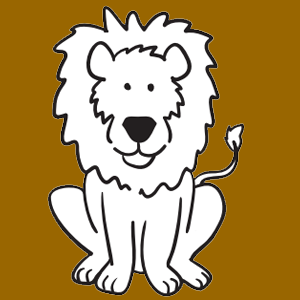 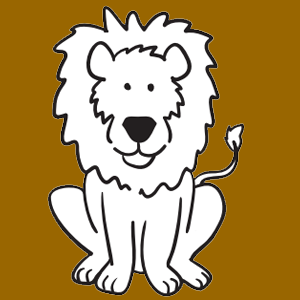 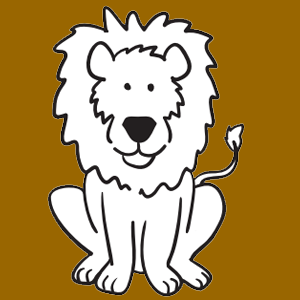 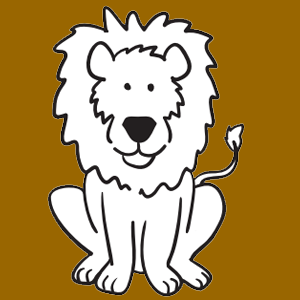 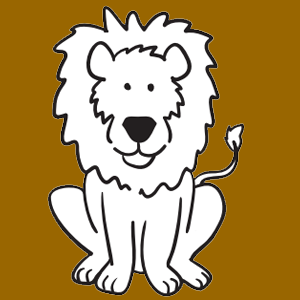 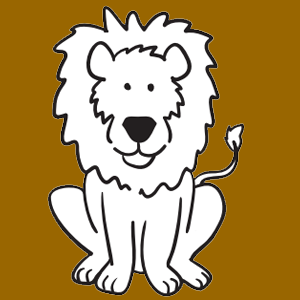 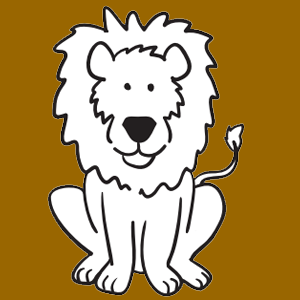 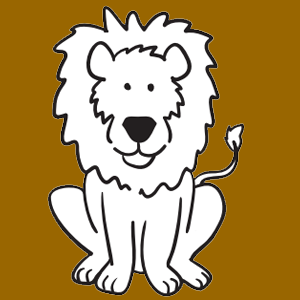 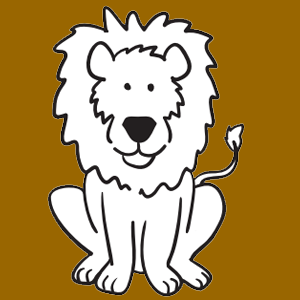 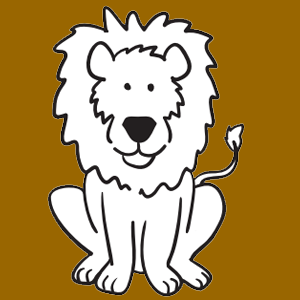 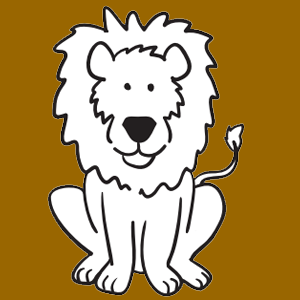 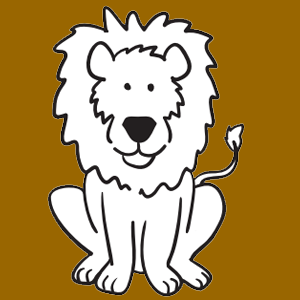 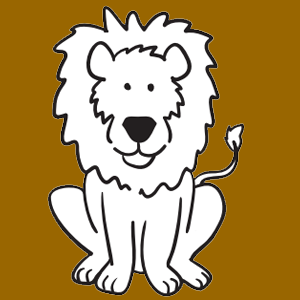 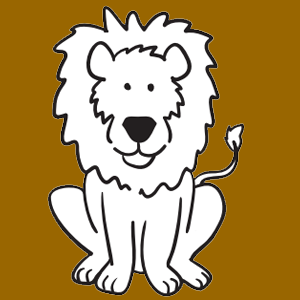 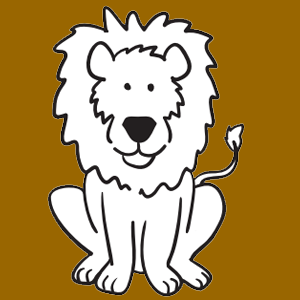 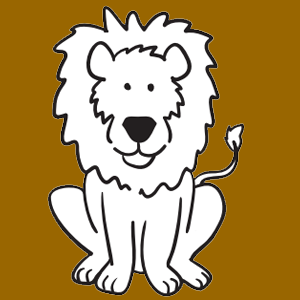 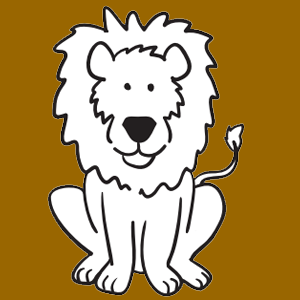 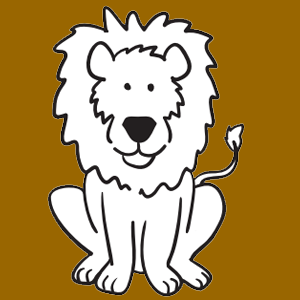 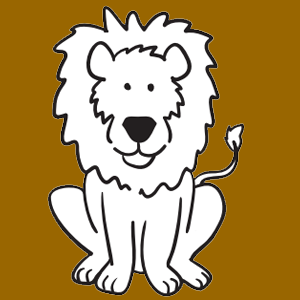 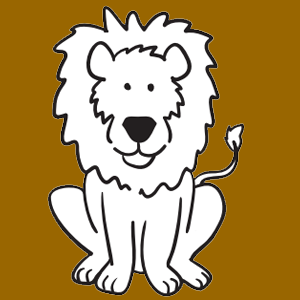 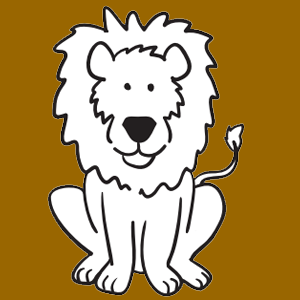 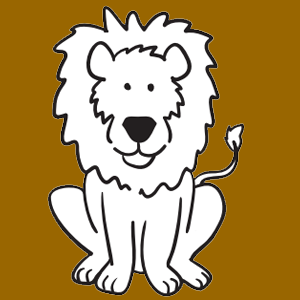 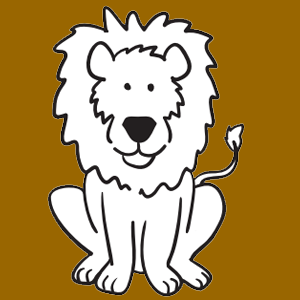 Click here to pull lamb cards
Click here to pull lion cards
[Speaker Notes: Calendar Collector]
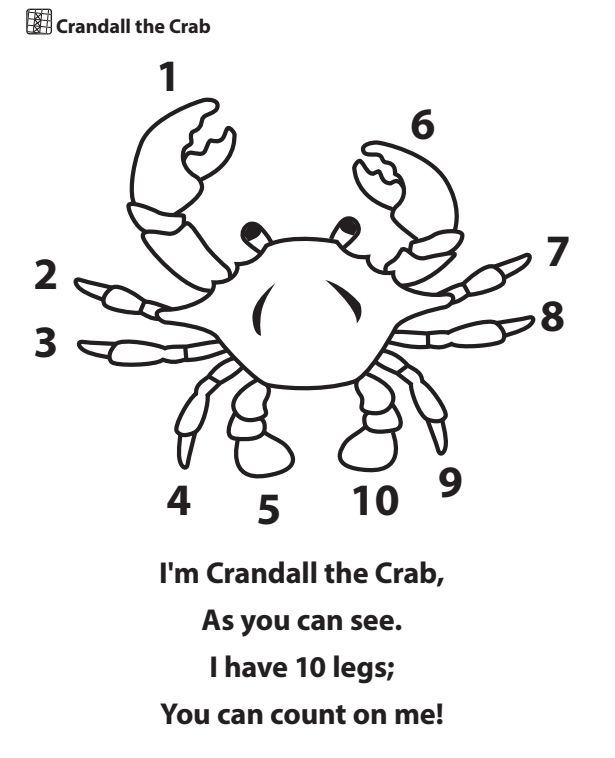 [Speaker Notes: Days in School, Activity 1: Introducing Crandall the Crab]
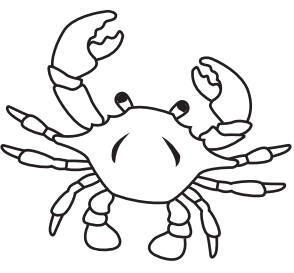 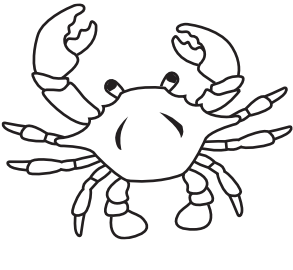 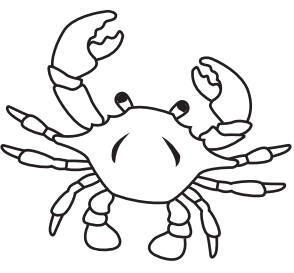 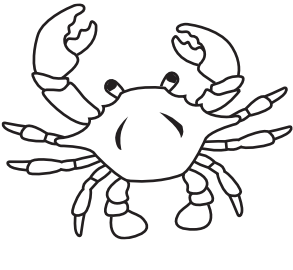 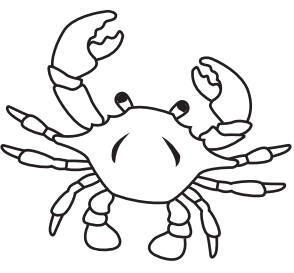 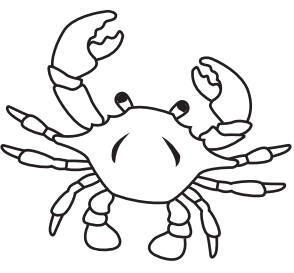 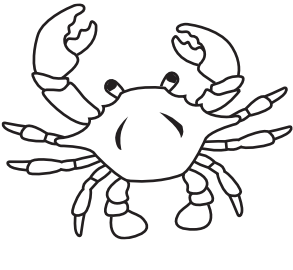 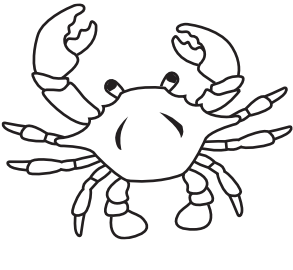 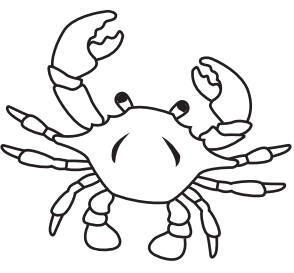 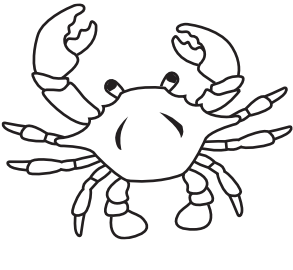 [Speaker Notes: Days in School, Activity 2: Counting Around the Circle by Tens]
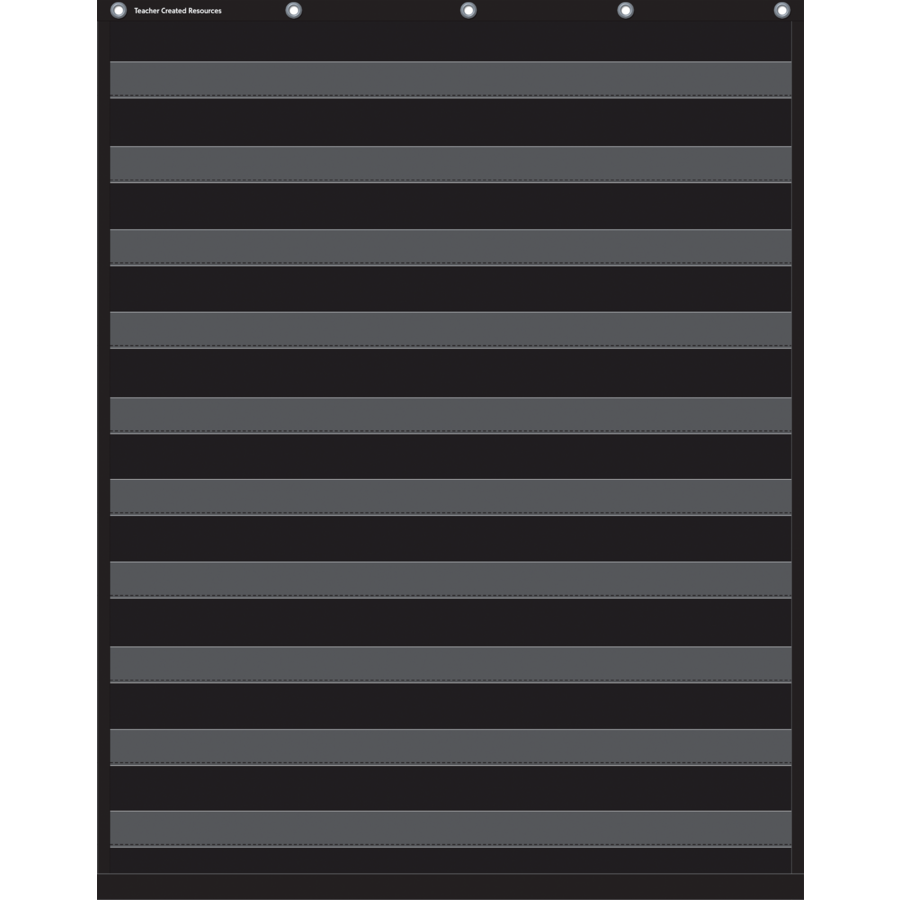 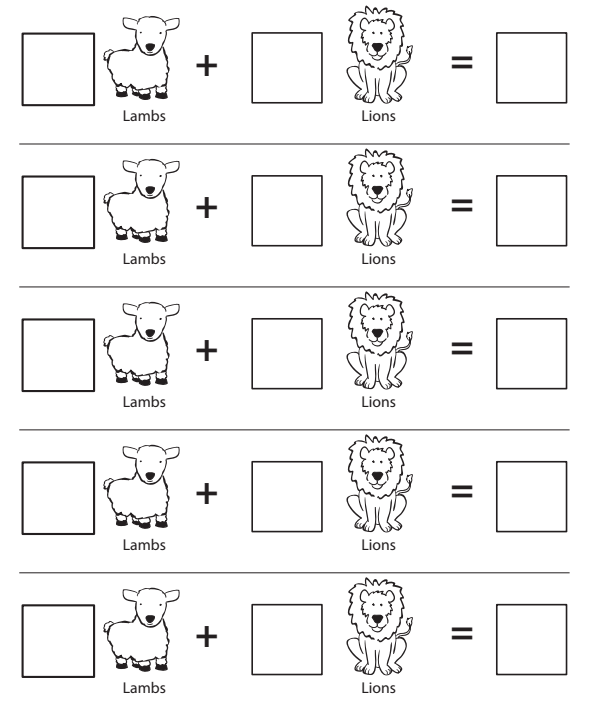 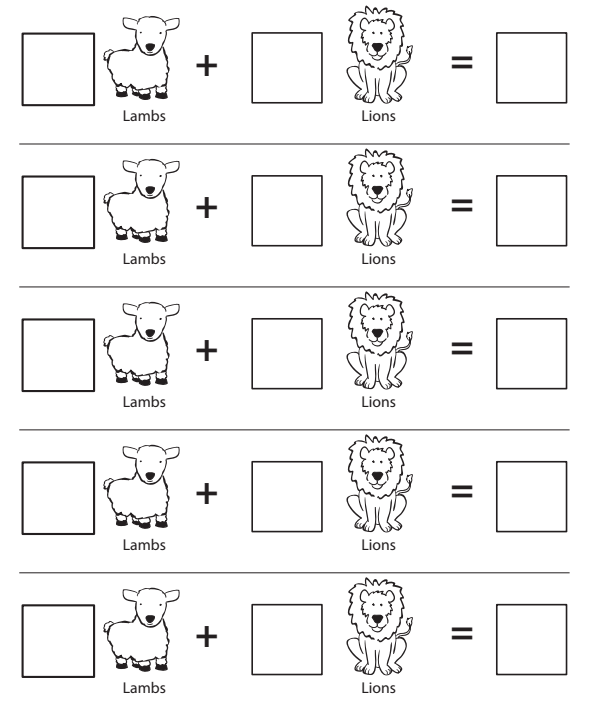 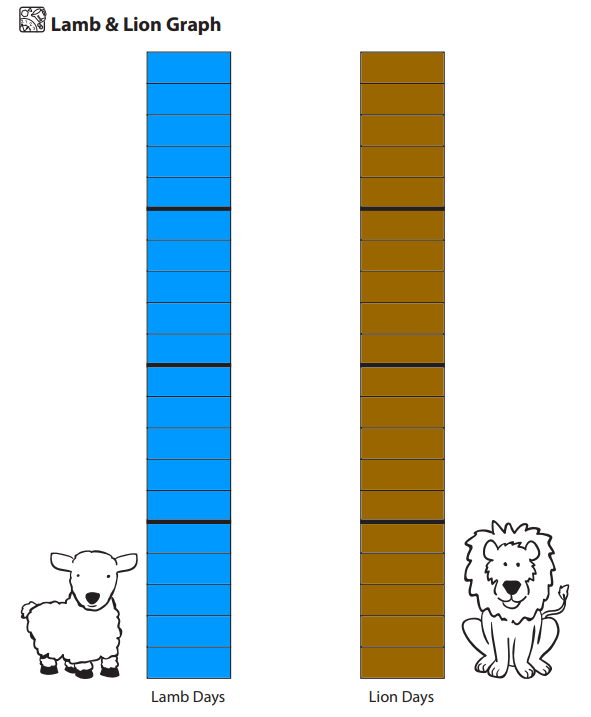